SIP/2012/ASBU/Nairobi-WP/24D
Aviation System Block UpgradesModule N° B0-85/PIA-3 Air Traffic Situational Awareness (ATSA)
Workshop on preparations for ANConf/12 − ASBU methodology
(Nairobi, 13-17 August 2012)
Module N° B0-85  Air Traffic Situational Awareness (ATSA)
ICAO SIP 2012-ASBU WORKSHOP
2
Module N° B0-85 - Baseline
AIRB and VSA applications are available and this constitutes the baseline.
ICAO SIP 2012-ASBU WORKSHOP
3
Module N° B0-85 – Change Brought by the Module
Element 1  ATSA-AIRB
ATSA-AIRB applies to all phases of flight
Used in all types of airspaces: classes A to G
Provides traffic information on CDTI
Provides situational awareness beyond visual range
Independent of type of ATC surveillance and type of air traffic services provided

Element 2  ATSA-VSA
ATSA-VSA applies to the approach phase of flight 
Visually acquire preceding aircraft
Mainly for air transport aircraft arriving into capacity-limited airport
Can be used by all suitably equipped aircraft during approach to any airports where own separation is used
ICAO SIP 2012-ASBU WORKSHOP
4
Module N° B0-85 – Intended Performance Operational Improvement
ICAO SIP 2012-ASBU WORKSHOP
5
Module N° B0-85 – Necessary Procedures (Air & Ground)
The procedure for the use of ADS-B traffic display is being proposed for inclusion in the PANS OPS Doc8168) for applicability in Nov. 2013.
ICAO SIP 2012-ASBU WORKSHOP
6
Module N° B0-85 – Necessary System Capability
Avionics
ADS-B OUT compliant with AMC2024 / DO-260A/DO-260B /ED102 A is needed on the majority of the aircraft population. There is a potential need to certify ADS-B OUT data. 
ADS-B IN compliant with DO-314 / ED160 or DO-317A / ED194 is required to support VSA
ADS-B IN compliant with DO-319 / ED164 or DO-317A / ED194 is required to support AIRB. 
Ground Systems
In some environments (e.g. USA) it is anticipated to modify ground infrastructure to provide ADS-R and TIS-B.
ICAO SIP 2012-ASBU WORKSHOP
7
Module N° B0-85 – Training and Qualification Requirements
Flight crews must be trained on the proper use of AIRB and VSA applications
Special attention should be given to training for General Aviation (GA) flight crews regarding the appropriate uses of the AIRB and VSA applications.
ICAO SIP 2012-ASBU WORKSHOP
8
Module N° B0-85 –Regulatory/standardization needs and Approval Plan (Air and Ground)
Regulatory/Standardization:  
Use current published criteria
Approval Plans:  
Operational Approval guidance/criteria may be needed based upon regional application for ATSA
ICAO SIP 2012-ASBU WORKSHOP
9
Module N° B0-85 – Reference Documents
Standards
EUROCAE ED-160 / RTCA DO-314, Safety, Performance and Interoperability Requirements Document for Enhanced Visual Separation on Approach (ATSA-VSA)
EUROCAE ED-164 / RTCA DO-319, Safety, Performance and Interoperability Requirements Document for Enhanced Traffic Situational Awareness During Flight Operations (ATSA-AIRB)
Procedures
The procedure for the use of ADS-B traffic display is being proposed for inclusion in the PANS OPS Doc8168) for applicability in Nov. 2013.
Guidance Material
•	EUROCONTROL Flight Crew Guidance on Enhanced Traffic Situational Awareness during Flight Operations;
•	EUROCONTROL Flight Crew Guidance on Enhanced Visual Separation on Approach; 
•	EUROCONTROL ATSAW Deployment Plan (draft);
•	Draft ICAO Manual on Airborne Surveillance Applications (Doc XXXX) available 2012.
Approval Documents
•	RTCA/EUROCAE ASA MOPS, DO-317A/ED-194;
•	AC 20-172;
•	TSO C195.
ICAO SIP 2012-ASBU WORKSHOP
10
Module N° B0-85 Implementation                   - Benefits and Elements
Air Traffic Situational Awareness (ATSA)
Elements: 
- ATSA-AIRB
- ATSA-VSA

To be reflected in ANRF
ICAO SIP 2012-ASBU WORKSHOP
11
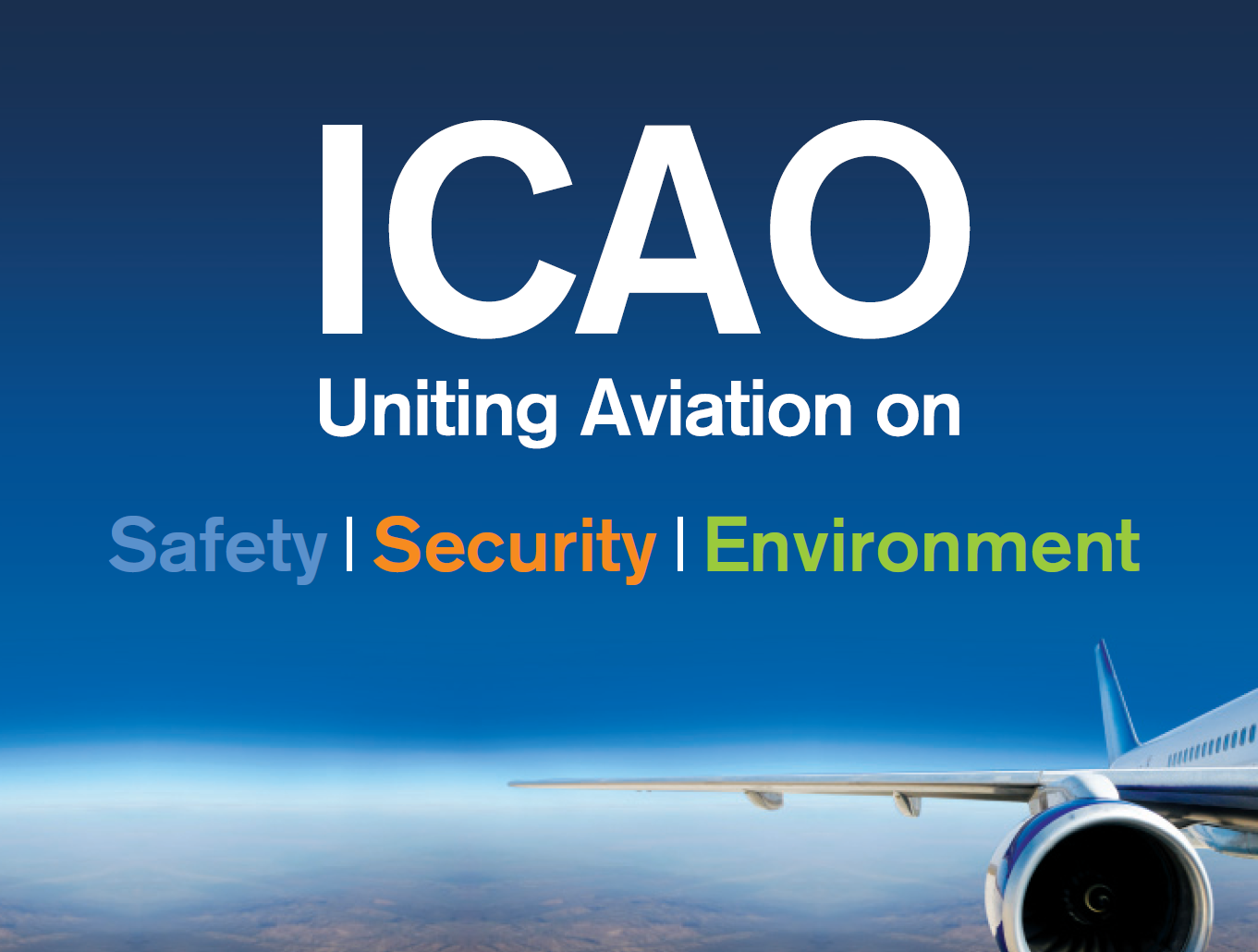 ICAO SIP 2012-ASBU WORKSHOP
12